Bimode Cascading: Adaptive Rehashing forITTAGE Indirect Branch Predictor
Y.Ishii, K.Kuroyanagi, T.Sawada, M.Inaba, and K.Hiraki
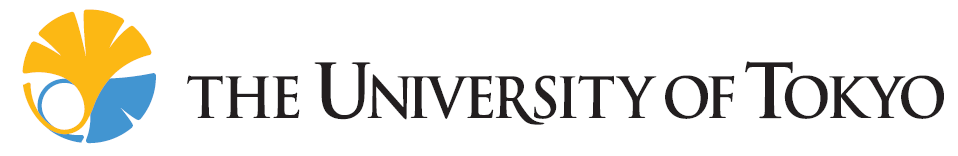 [Speaker Notes: I’m Yasuo Ishii of the University of Tokyo
Today, I’d like to talk about the Bimode Cascading: Adaptive Rehashing for ITTAGE Indirect Branch Predictor.]
Introduction
Indirect branches are categorized into two types

Monomorphic Branch
Takes only one target
Easy-to-predict

Polymorphic Branch
Takes multiple targets
Hard-to-predict

We have analyzed the balance between the monomorphic branch and the polymorphic branch
[Speaker Notes: The indirect branches can be categorized into two types
One is a monomorphic branch that takes only one target in the program.
The other is a polymorphic branch that takes multiple targets in the program.
Predictions for the monomorphic branch are very easy because the branch predictor has to correlate one branch instruction with one branch target address.
On the other hand, predictions for the polymorphic branch are difficult because the predictor has to correlate one branch instruction with multiple target addresses.

To decide the design of the indirect branch predictor, we have analyzed the balance between the monomorphic branch and the polymorphic branch.]
Workload analysis in CBP3
Classifies workloads into 3 types
Monomorphic Dominant
Polymorphic
Dominant
Other
workloads
[Speaker Notes: We have classified these workloads into three groups.
One is the monomorphic dominant workloads that include more than 1000 indirect branches.
One is the polymorphic dominant workloads that are covered more than 80% by the polymorphic branches.
And we found some other workloads.

The summary of this analysis is the workload characteristics are different from application to application.
Therefore, the predictor should adapt to such different characteristics.]
For Your Interest,
In the paper, same chart uses different scale
Monomorphic Dominant
Polymorphic Dominant
Other workloads
How to predict indirect branches
Monomorphic Branch
Polymorphic Branch
Branch target buffer (BTB)
Tagged Target Cache (TTC)
PC
BHR
PC
+
BTB
TTC
tag
target
tag
target
=
=
[Speaker Notes: As you know, there are two basic approaches to predict the indirect branch.

To predict the monomorphic branch, the branch target buffer is the most cost-effective approach.
For the polymorphic branches, the tagged target cache is used to improve the prediction accuracy because it can correlate one branch instruction with multiple branch targets by using branch history to make the prediction.]
Adaptive Rehashing
One tables are used to predict the branches.

Monomorphic branch
Use Only PC

Polymorphic branch
Use both PC & BHR
Rehashable-BTB [Li+ 2002]
BHR
PC
+
BTB / TTC
tag
target
=
[Speaker Notes: To improve these basic components, several hybrid approaches were proposed.
The rehashable BTB uses one table for both monomorphic branches and polymorphic branches by switching the input value.
For the monomorphic branch, only a PC is used for the prediction.
For the polymorphic branch, both a PC and a branch history is used for the prediction.
The one of two inputs is selected by this multiplexer. # point a multiplexer written in the left side

It improve the cost-efficiency and the accuracy.
However, there is much more accurate indirect branch predictors.]
Cascaded Predictor [Driesen+ 1998]
Multiple separated tables are used for predictions

Monomorphic branch
BTB-like base predictor

Polymorphic branch
TTC-like tagged predictor
BASE
T0
Target
Target
[Speaker Notes: The other approach is the cascaded predictor.
This employs dedicated BTB-like components and the TTC-like components.
Only the polymorphic branch uses the TTC-like components.]
ITTAGE Branch Predictor [Seznec+ 2006]
BASE
T0
T1
T2
T3
T4
Target
Target
Target
Target
Target
Target
The balance between BTB & TTC is fixed in design time.
Wasting resource for monomorphic- or polymorphic-dominant workloads
[Speaker Notes: This approach is also used for much more modern indirect branch predictors such as ITTAGE.
ITTAGE improves accuracy significantly.
However, the ITTAGE has a big problem.
The problem is the balance between the BTB-like components and the TTC-like components are decided during the design phase.
This results in wasting hardware resources for strongly monomorphic-dominant or strongly polymorphic dominant workloads.]
Our Proposal
BCTAGE
(Bimode Cascading ITTAGE)
BCTAGE
Key Idea
Dynamic reconfiguration to adapt the predictor to match the workload characteristics

Solution
Combines adaptive rehashing and cascaded predictor to improve the performance
[Speaker Notes: To resolve this problem of ITTAGE, we propose the Bimode Cascading ITTAGE, so called BCTAGE.
The feature of the BCTAGE is a dynamic reconfiguration that adapts the hardware configuration to the current workload characteristics.
The key feature of the BCTAGE is an adaptive rehashing for the cascaded predictor.
It has two important components.
They are the bimode components and the workload detector.
The advantage of the BCTAGE is the effective use of the limited hardware resources for strongly polymorphic or strongly monomorphic dominant workloads.]
Advantage of BCTAGE
Effective use of limited hardware resources
For strongly monomorphic-dominant workloads
For strongly polymorphic-dominant workloads
[Speaker Notes: To resolve this problem of ITTAGE, we propose the Bimode Cascading ITTAGE, so called BCTAGE.
The feature of the BCTAGE is a dynamic reconfiguration that adapts the hardware configuration to the current workload characteristics.
The key feature of the BCTAGE is an adaptive rehashing for the cascaded predictor.
It has two important components.
They are the bimode components and the workload detector.
The advantage of the BCTAGE is the effective use of the limited hardware resources for strongly polymorphic or strongly monomorphic dominant workloads.]
Adaptive Rehashing for ITTAGE
Bimode Component
BIM mode: monomorphic friendly (using only PC)
TAG mode: polymorphic friendly (using both PC & BHR)




Workload detector
Decides the workload characteristics dynamically
Tracks the capacity shortage of BTB-like resources
Monomorphic-dominant
Normal Workloads
Polymorphic-dominant
BTB
50%
TTC
50%
BTB
25%
TTC
75%
BTB
10%
TTC
90%
[Speaker Notes: As described in the previous slide, the BCTAGE includes two important components.
The bimode component is the tagged component designed to adapt its configuration to the running workload.
The bimode component switches between two modes.
The BIM mode is specialized for the monomorphic indirect branch.
In this mode, the bimode component uses only the PC for the prediction.
The TAG mode is specialized for the polymorphic indirect branch.
In this mode, the bimode component used both the PC & the branch histories to make the prediction.
By switching between these 2 mode, BCTAGE can change the balance between BTB-like resource and TTC like resource as seen in this slide.

To decide the running mode, the workload detector tracks the capacity shortage of the BTB-like components.]
Bimode Cascading ITTAGE (BCTAGE)
Bimode components
Several normal tagged components are replaced

Two cascading MUXes
BIM Cascading MUXes
For monomorphic branch
TAG Cascading MUXes
For polymorphic branch

Switches data path and bimode component
BASE
BASE
T0
T0
T2
T2
T4
T4
T1
T1
Bimode
T3
T3
Bimode
TAG Cascading Multiplexer
BIM Cascading Multiplexer
[Speaker Notes: Now, I want to explain about the BCTAGE.
This is the original ITTAGE block diagram.
The BCTAGE replaces several tagged components by bimode components.
The BCTAGE also replaces the cascaded multiplexer with two multiplexer series.
The BIM cascading multiplexer is used to make the BTB-like prediction.
The TAG cascading multiplexer is used to make the TTC-like prediction.
In the BCTAGE, the predictor switches the running mode and the data path of bimode components to adapt to the workload.]
For monomorphic-dominant workloads
All bimode components switch to BIM mode
Provides predictions for BIM Cascading MUXes

Blue boxes use only a PC to predict the branch
Resources for BTB-like predictions are increased
BASE
T0
T2
T4
T1
Bimode
BIM
T3
Bimode
BIM
BTB-like prediction
TTC-like prediction
[Speaker Notes: For monomorphic dominant workloads, all bimode components go into BIM mode and they provide the predictions for the BIM cascading multiplexers.
In this case, the BTB-like prediction components are increased significantly from the ITTAGE.]
For polymorphic-dominant workloads
All bimode components switches to TAG mode
Provides predictions for TAG Cascading Muxes

Yellow boxes use branch history to predict the branch
Resources for TTC-like predictions are increased
BASE
T0
T2
T4
T1
Bimode
TAG
T3
Bimode
TAG
BTB-like prediction
TTC-like prediction
[Speaker Notes: For polymorphic dominant workloads, all bimode components go into the TAG mode.
In this case, only the base component provides BTB-like prediction.
The other all tagged components provide TTC-like prediction.
Therefore, many resources are used for the polymorphic branches.]
For other workloads
Combines BIM mode   and TAG mode


T1 (BIM mode)
Makes BTB-like predictions

T3 (TAG mode)
Makes TTC-like predictions
BASE
T0
T2
T4
T1
Bimode
BIM
T3
Bimode
TAG
BTB-like prediction
TTC-like prediction
[Speaker Notes: The BCTAGE can take several other configurations as seen here.
It combines BIM mode and TAG mode.]
The details of the bimode components
BHR
PC
Designed for adaptive rehashing

Two input vectors
Only PC
Both PC and BHR

Select one input vector appropriate for current workload
+
Bimode
Tag
Target
=
[Speaker Notes: Now, I want to introduce the details of each component.
This shows the block diagram of the bimode component.
The bimode component has two input vectors one is a PC and the other is a hash value of a PC and the branch history.
Due to the mode register, the bimode components modify its configuration.]
The details of the bimode components
BHR
PC
Designed for adaptive rehashing

Two hash function
Only PC
Both PC and BHR

Select one input vector appropriate for current workload
BIM mode:
Using only PC
BTB-like predictions
+
Bimode
BIM mode
Tag
Target
=
[Speaker Notes: In BIM mode, only the PC is used for the prediction.
In this case, the blue lines are activated to make the BTB-like prediction.]
The details of the bimode components
BHR
PC
Designed for adaptive rehashing

Two hash function
Only PC
Both PC and BHR

Select one input vector appropriate for current workload
TAG mode:
Using both PC & BHR
TTC-like predictions
+
Bimode
TAG mode
Tag
Target
=
[Speaker Notes: In TAG mode, both the branch history and the PC are used to make the prediction.
It results in the TTC-like prediction.]
Workload Detector
Responsible to decide the running mode

Check the capacity shortage of BTB-like resources
BTB-like resource = BASE / BIM-mode components
Tag miss in BTB-like resource is counted

Decide running modes
Not enough BTB-like resource is assumed that monomorphic-dominant workload
Enough BTB-like resource is assumed that polymorphic-dominant workload
[Speaker Notes: To detect the workload characteristic.
The BCTAGE employs a workload detector.

It checks the capacity shortage of the BTB-like resources.
The BTB-like resource indicates the base component and the BIM mode components.
The tag miss in the BTB-like resources is assumed to be the capacity shortage of the BTB-like resource.

When there are not enough BTB-like resources, the BCTAGE assumes the current workload is monomorphic dominant.
In the other case, the BCTAGE assumes the current workload is polymorphic dominant.]
Three modes supported by BCTAGE
Monomorphic-dominant
T4
BASE
T0
T1
BIM
T2
T3
BIM
1-base component
10-TAG components
9-BIM components
Normal Workloads
T4
1-base component
10-normal tagged components
4-TAG bimode components
5-BIM bimode components
BASE
T0
T1
BIM
T2
T3
TAG
Polymorphic-dominant
T4
BASE
T0
T1
TAG
T2
T3
TAG
1-base component
10-normal tagged components
9-TAG bimode components
[Speaker Notes: As described in the previous slide, the BCTAGE takes 3 configurations.
For monomorphic dominant workload, all bimode components go into the BIM mode. # point top figure
For polymorphic dominant workload, all bimode components go into the TAG mode. # point bottom figure
For the other workloads, 4 of 9 bimode components go into the TAG mode. # point middle figure]
Implementation parameters
Prediction Components
The base predictor
Partially tagged BTB (8-bit tag, 5-way, 1280-entry)
The tagged components (13~23-bit tag)
10-normal tagged components
9-bimode components 

Other storage
Global branch/path/target history register (length = 281)
Mode registers (2-bit)
Performance counters (16-bit x 2)
[Speaker Notes: The other implementation parameters are shown in this slide.
The BCTAGE employ 20 components.
One base component, 10-normal tagged components and 9-bimode components

The BCTAGE also employs some resource such as global history register.]
Performance impact of the rehashing
BCTAGE reduces MPKI/MPPKI in several workloads
Especially, monomorphic workloads
Miss penalties per 1000 instructions
Miss predictions per 1000 instructions
Total performance of BCTAGE outperforms ITTAGE
[Speaker Notes: This slide shows the performance impact of the adaptive rehashing.
We confirmed the BCTAGE improve the accuracy from ITTAGE in several workloads.

For example, in the CLIENT05, BCTAGE outperformed ITTAGE by 7.1% because the workload includes many monomorphic branches.
In the SERVER01, BCTAGE also outperformed ITTAGE by 0.6% because the workload includes only 28 indirect branches.

The total performance of the BCTAGE consistently outperformed the state-of-the-art branch predictor, ITTAGE.]
Related Work
Base Algorithm
Branch Target Buffer [Lee+ 1983]
Target Cache [Chang+ 1997]

Hybrid Strategy
Cascaded Predictor [Driesen+ 1998]
Rehashable BTB [Li+ 2002]

Novel implementation
ITTAGE [Seznec+ 2006]
VPC prediction [Kim+ 2007]
[Speaker Notes: This slide shows the related researches..
The BTB and Target Cache are used for the basic components of the BCTAGE.
BCTAGE combines two hybrid strategies proposed by these two studies. # point middle viewlet (cascaded predictor & rehashable btb)
We also referred to current novel implementations. # point bottom viewlet]
Summary
Bimode Cascading ITTAGE (BCTAGE)

Adaptive Rehashing for Cascaded Predictor
Uses one component for both polymorphic- and monomorphic- branches
Integrates multiple bimode components to improve the accuracy
Detects the workload characteristic dynamically and modify the predictor configuration.

Improves the state-of-the-art branch predictor
Effective use of the limited hardware resource
[Speaker Notes: Now, I want to summarize my presentation.
We have proposed the Bimode Cascading ITTAGE in this presentation.

The key feature of the BCTAGE is an adaptive rehashing mechanism for the cascaded predictor.
It uses one prediction component for both the polymorphic branch and the monomorphic branch.
The BCTAGE integrates multiple bimode components to improve the accuracy.
The BCTAGE detects the workload characteristics dynamically and modifies the predictor configuration to match the workload.

It improves the accuracy from the state-of-the-art branch predictor, ITTAGE, because it can use the limited hardware resources much more effectively.]
Q & A
[Speaker Notes: Thank you for listening.
Do you have any questions.]